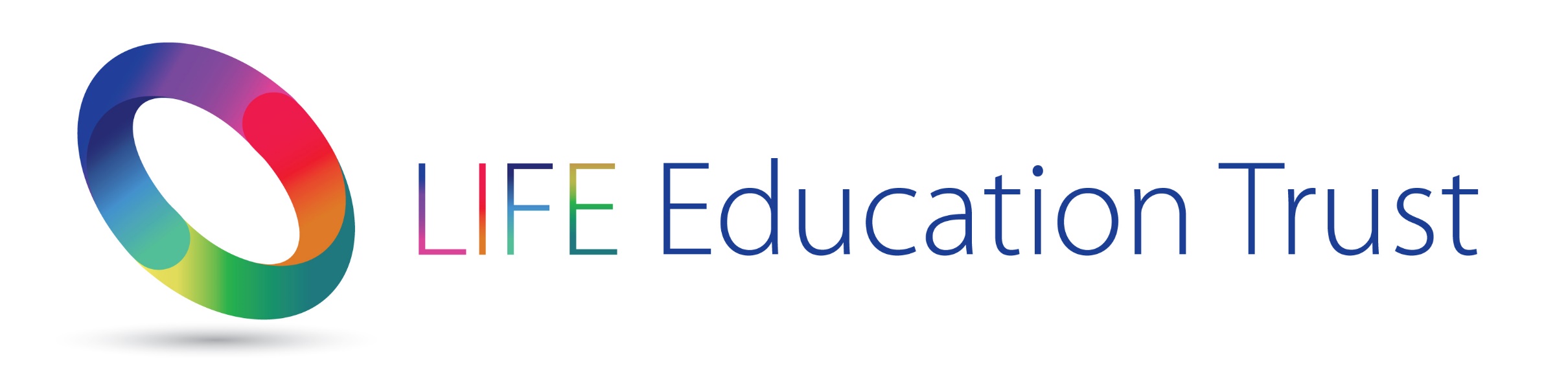 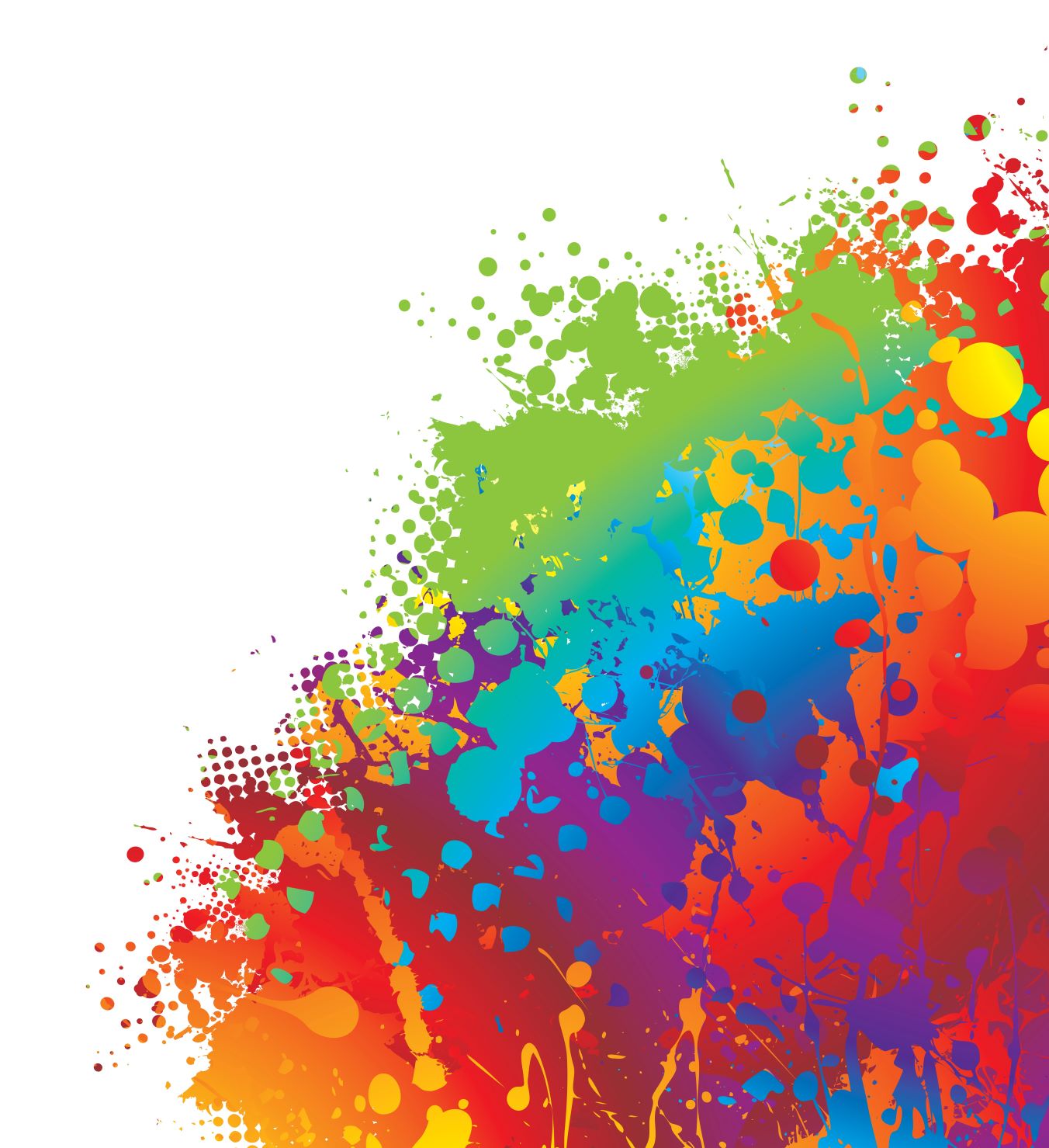 World Teacher Day
Building great learning communities together
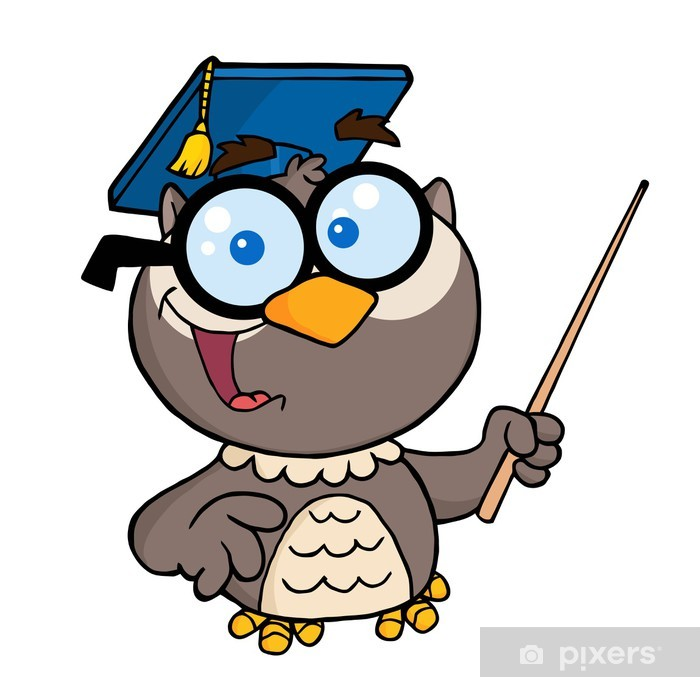 What is a teacher?
[Speaker Notes: What is a teacher?
(Someone who helps students learn by imparting knowledge to them and by setting up a situation in which students can and will learn effectively.)]
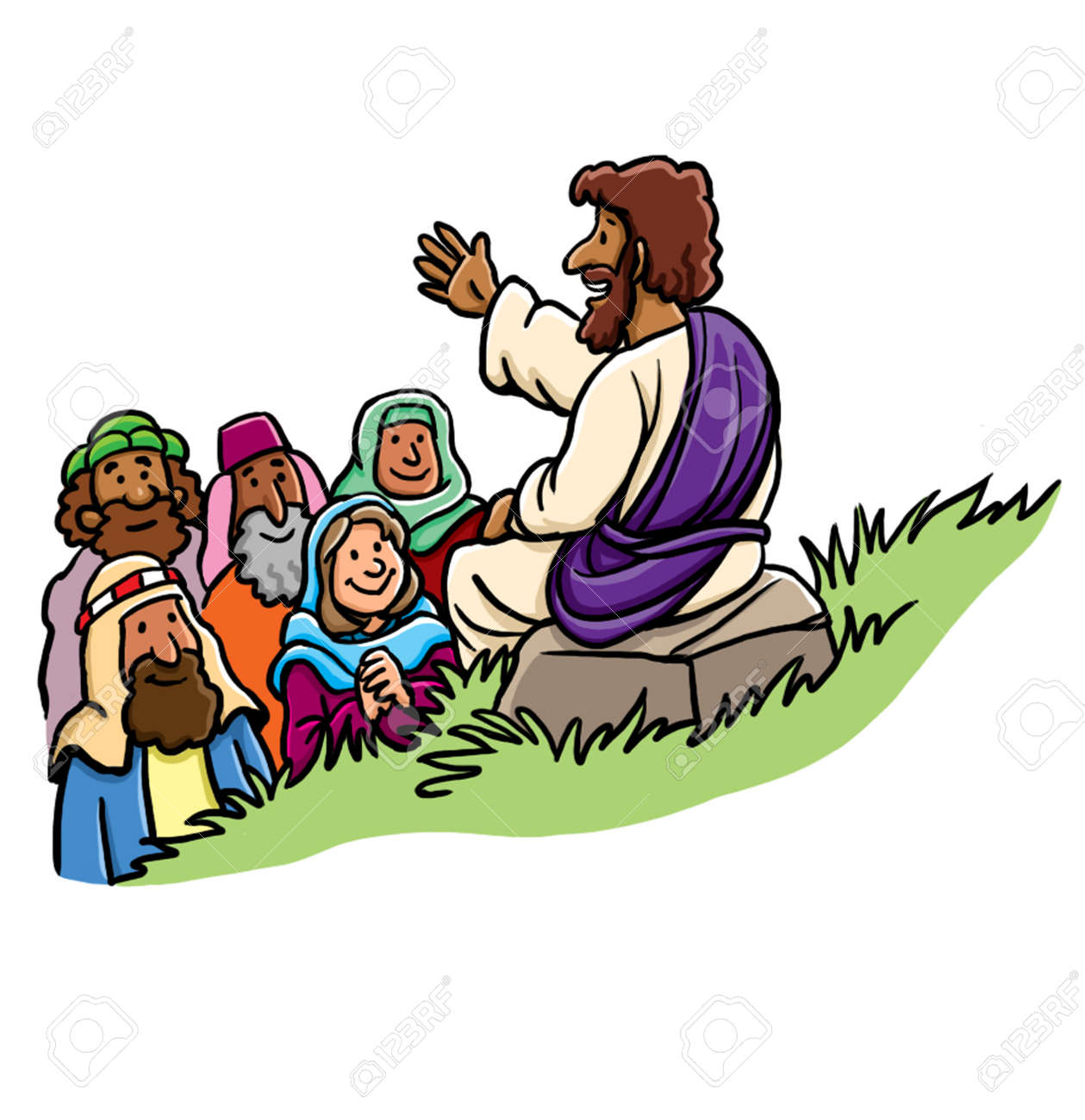 Who is the most famous teacher?
Jesus
[Speaker Notes: The most famous teacher is Jesus.]
Parables…
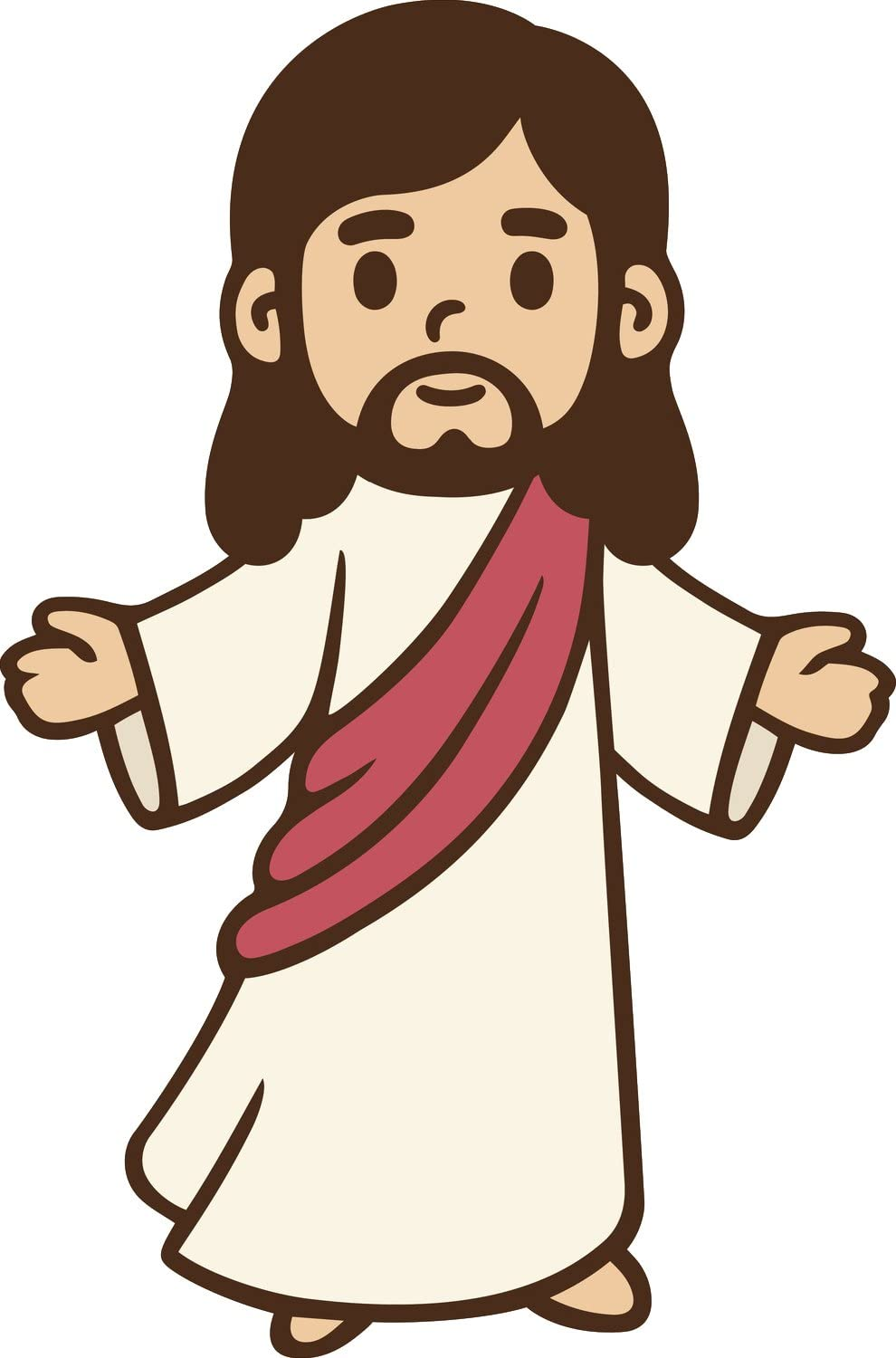 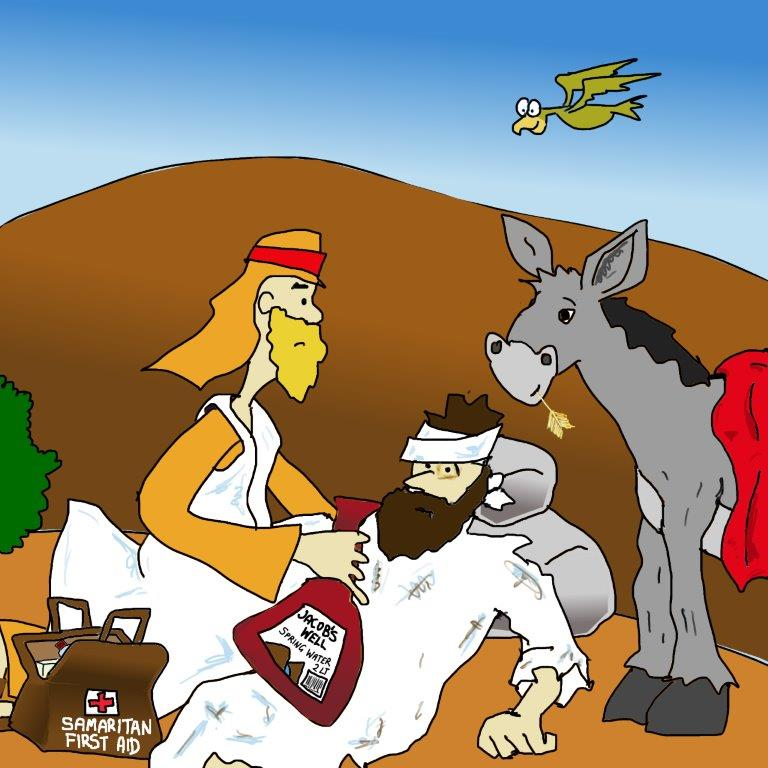 [Speaker Notes: Jesus taught using stories called parables. Can anyone remember one of Jesus’ parables?
e.g The parable of The Good Samaritan (Luke 10:25-37)]
Sermon on the Mount…
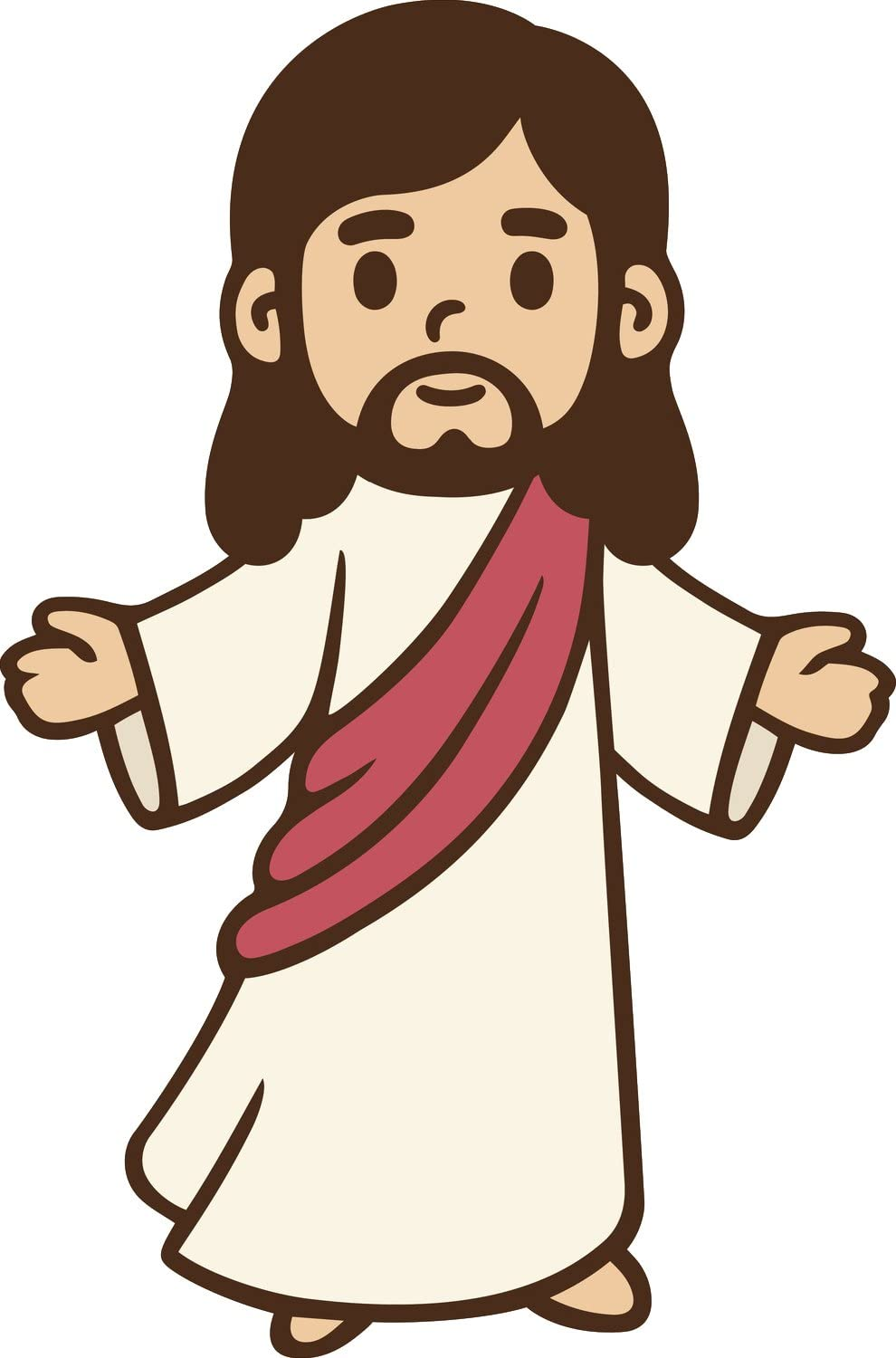 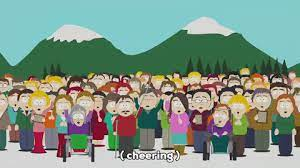 [Speaker Notes: Jesus taught big groups of people 
e.g. Sermon on the Mount (Matthew 5-7)]
Look at this man…
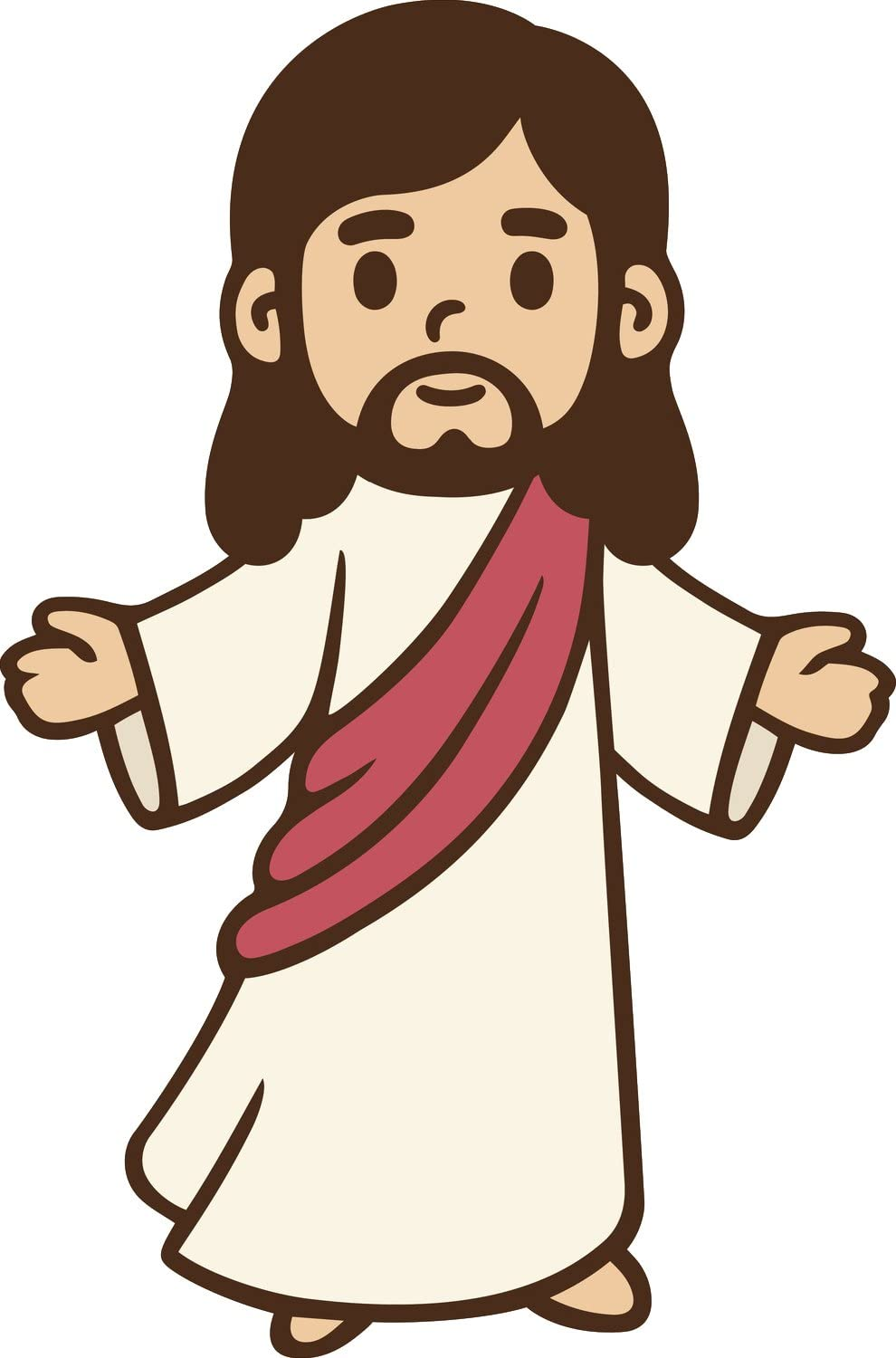 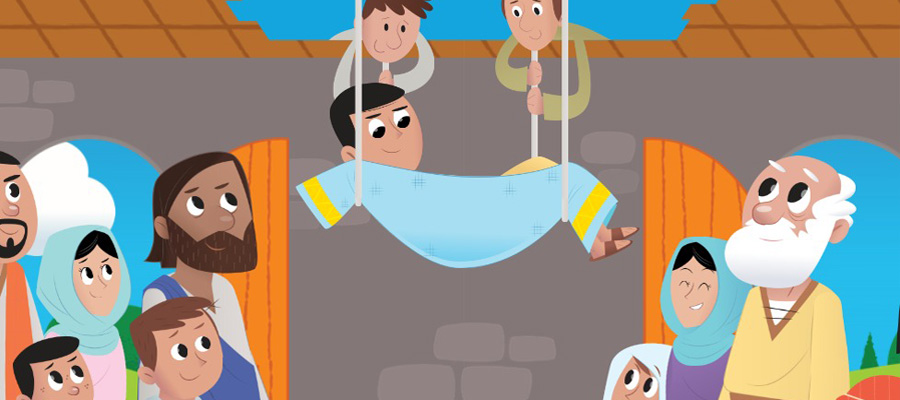 [Speaker Notes: Jesus used opportunities like healings to teach people]
Who God is…
How to follow God…
Our future with God…
Trust God…
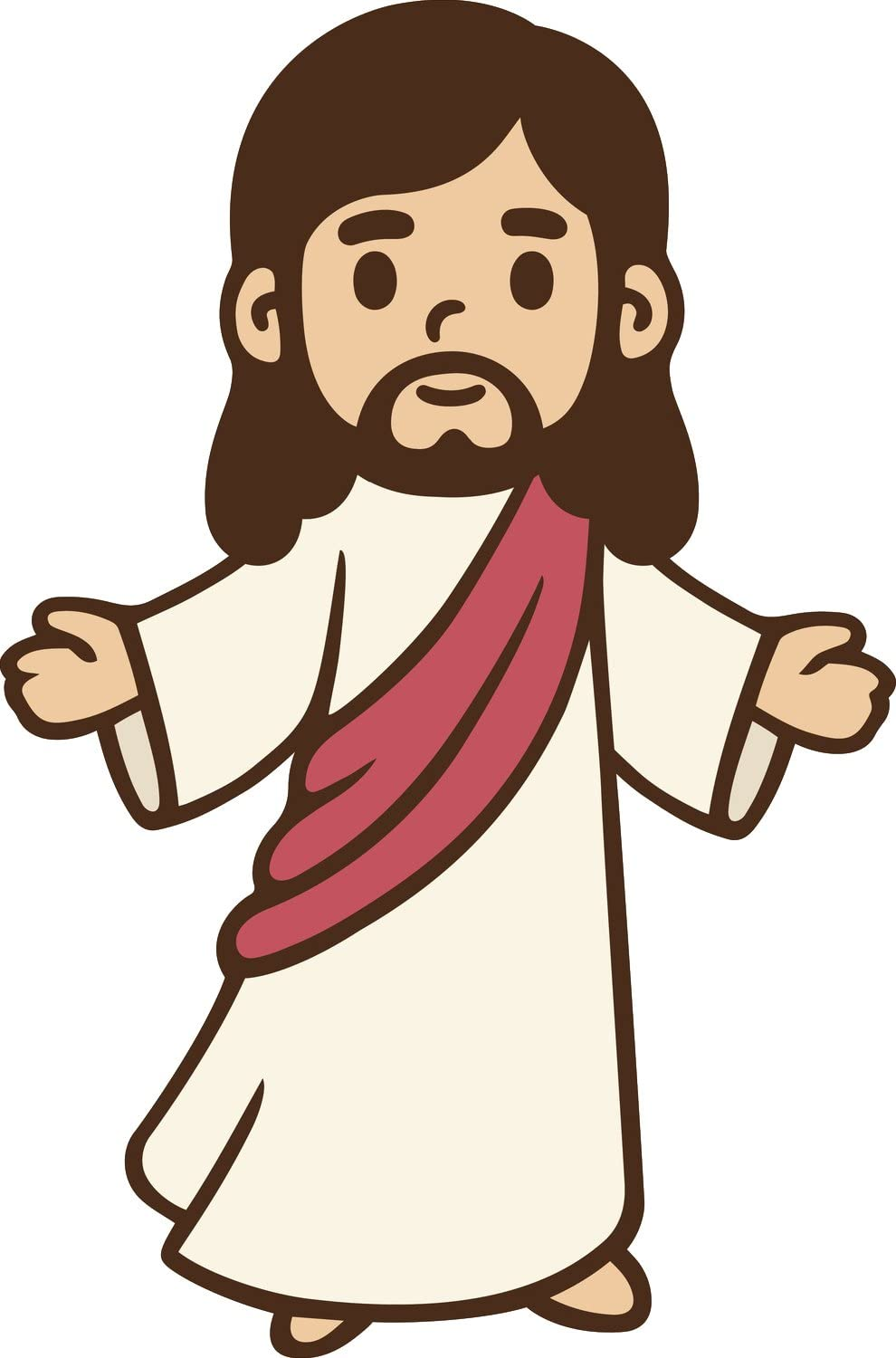 How to pray…
“Dear God…”
How to behave…
[Speaker Notes: Jesus taught us many things, including: 
who God the father is? 
What it looks like to follow God. 
How to pray. 
How we should behave. 
To trust God. 
About our future with God.
…and much more!]
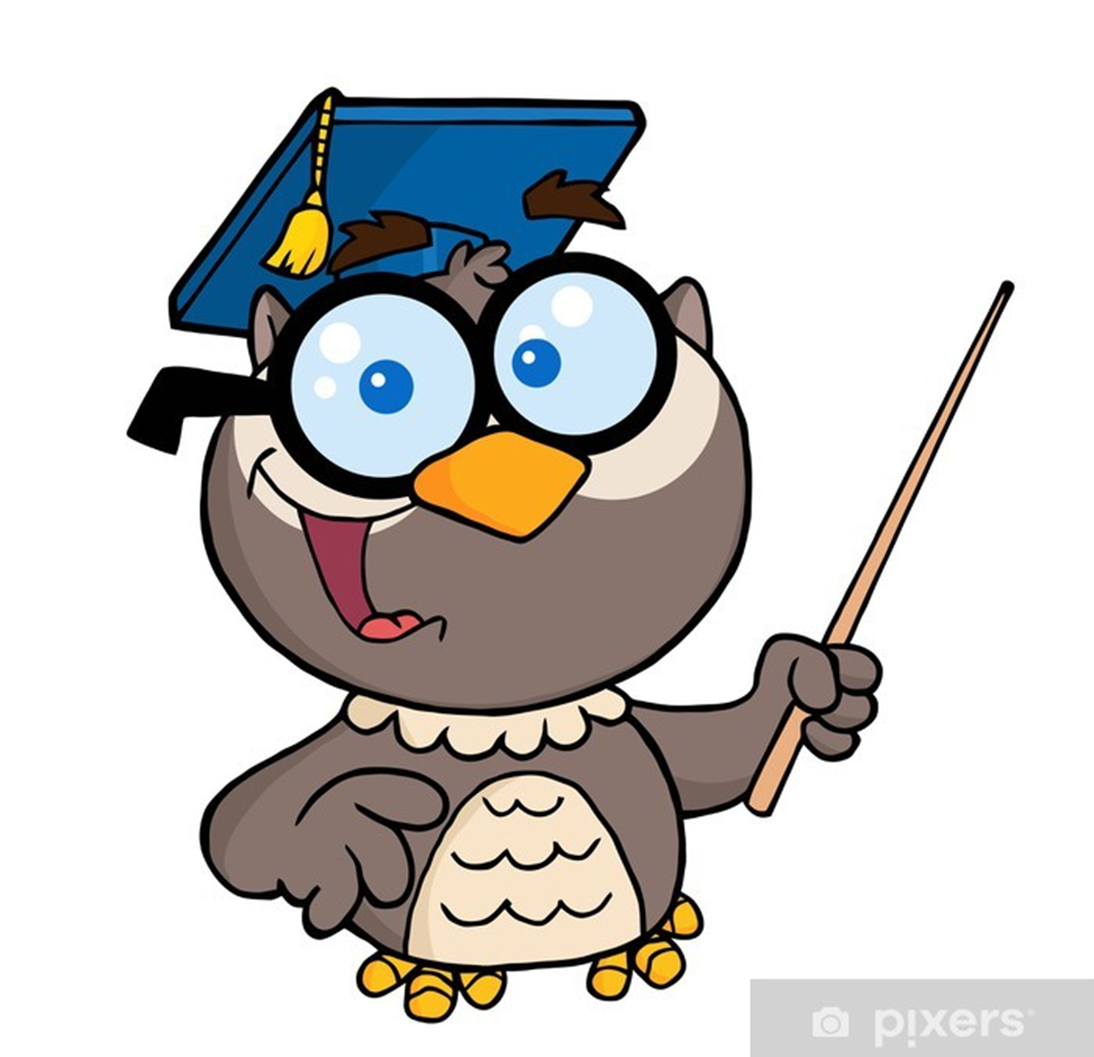 What makes a good teacher?
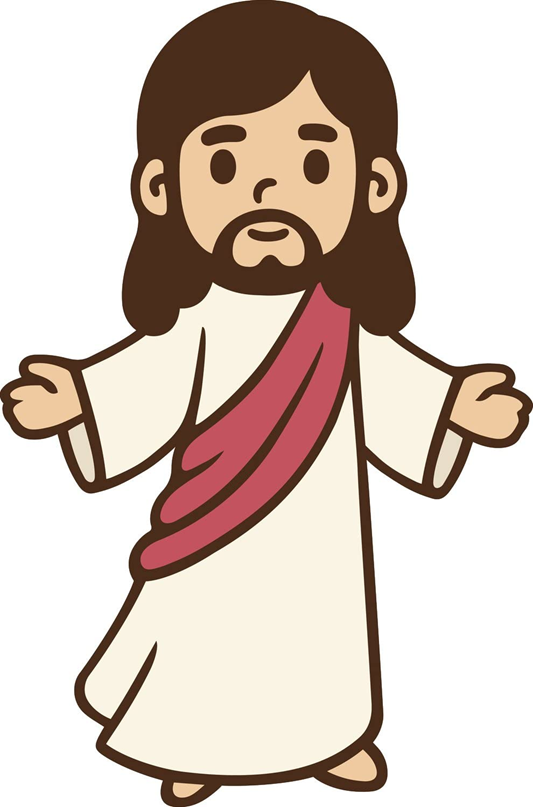 [Speaker Notes: Brainstorm: What makes a good teacher?
e.g. compassion, hard work, knowledgeable, wisdom…

Have some pupils from different year groups ready to share about when a teacher made a big difference in their lives.]
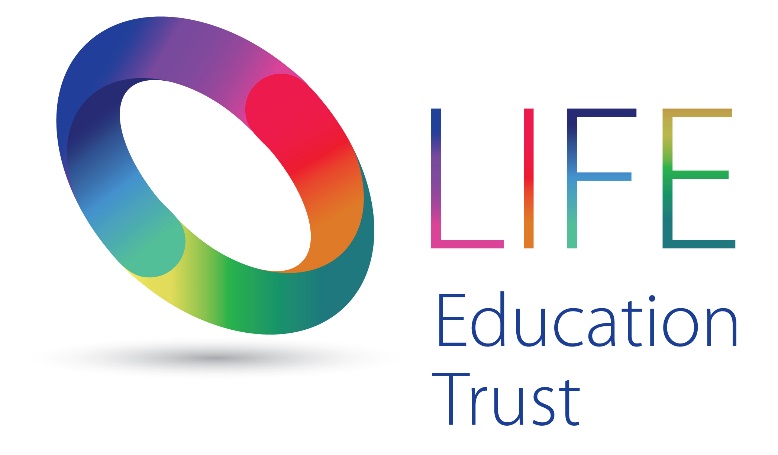 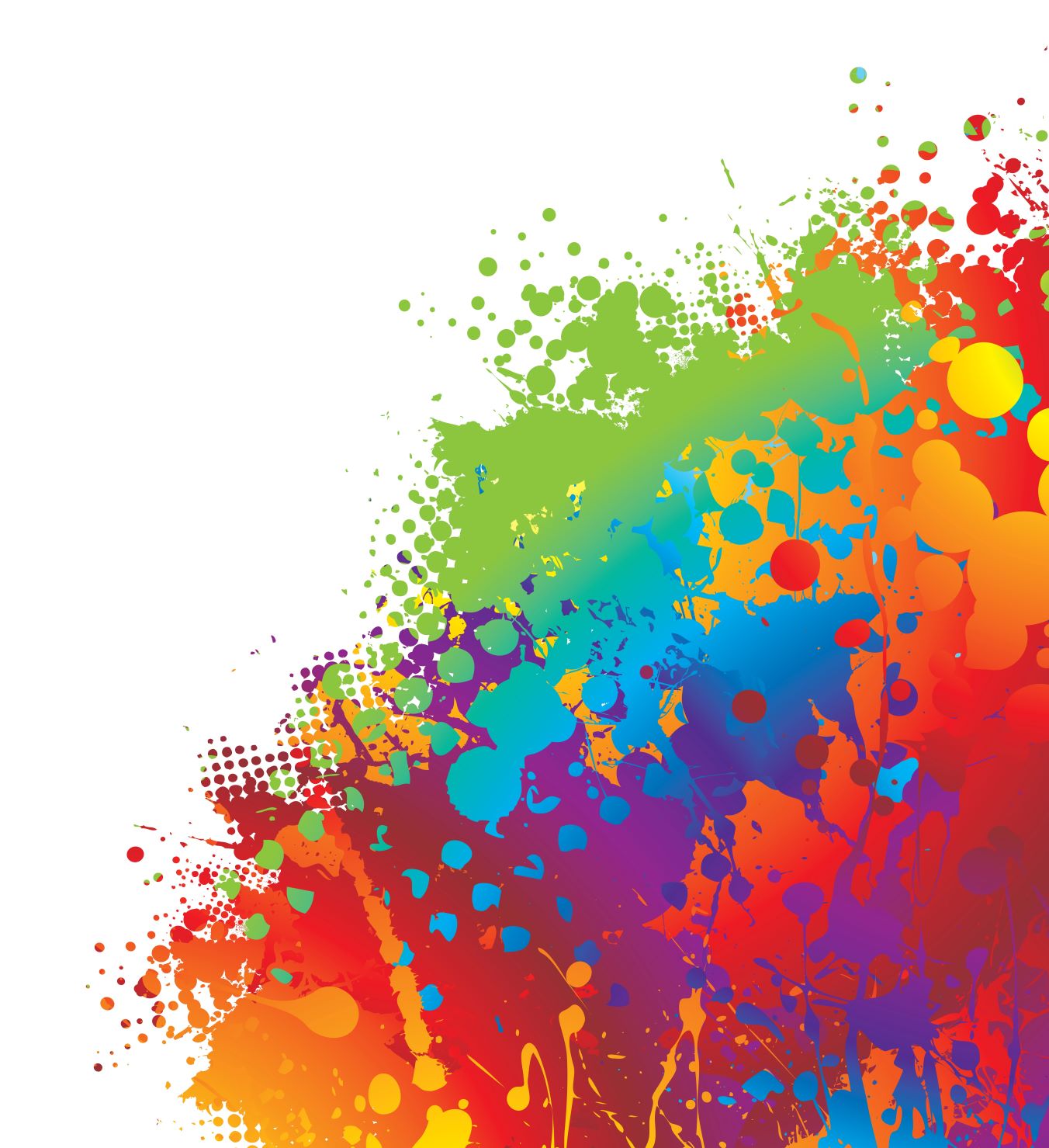 Thank you to all our teachers!
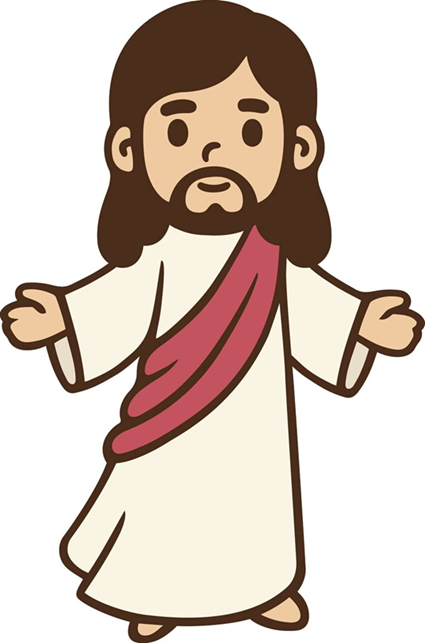 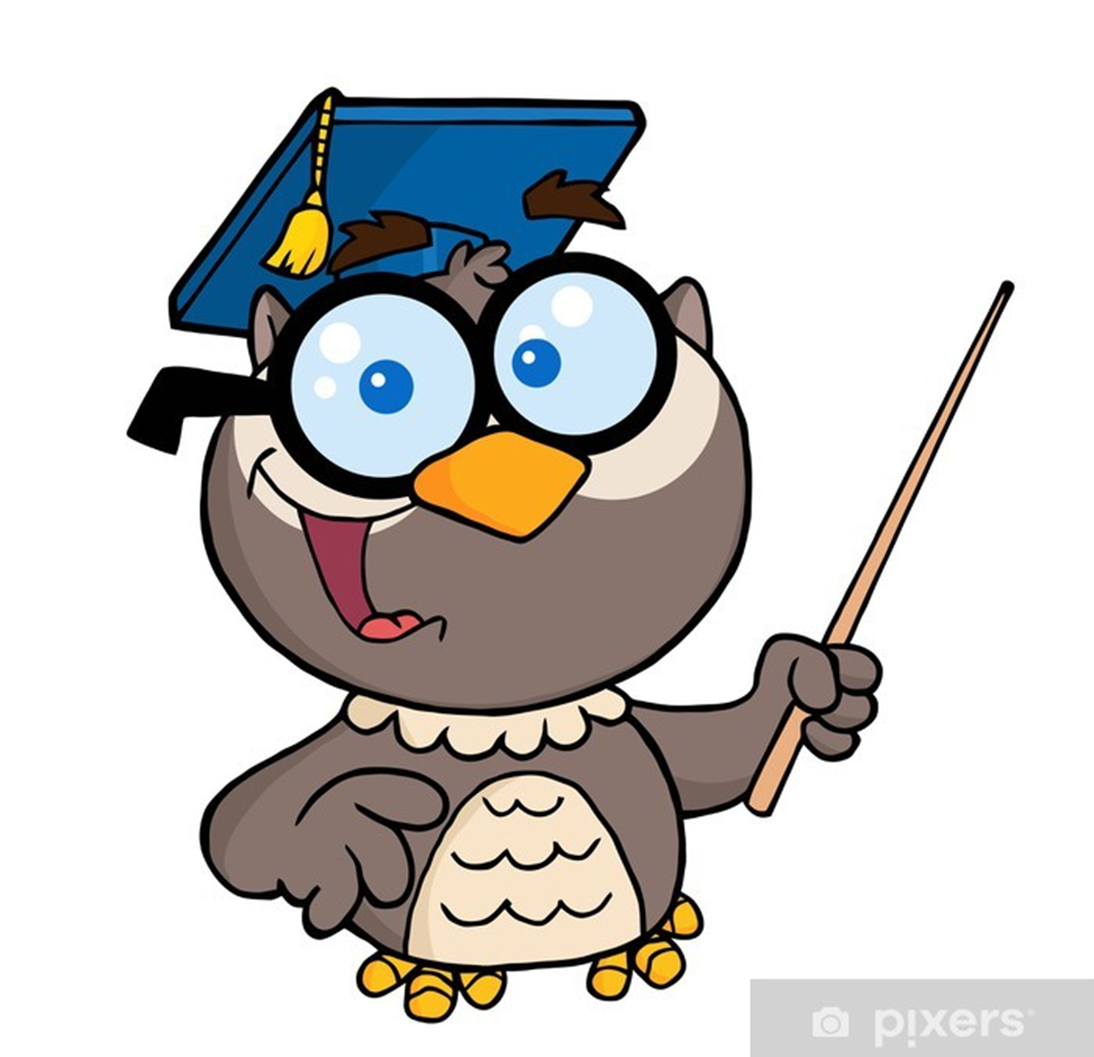